IFAS
Integrated Flood Analysis System
Distributed by ICHARM (PWRI – JAPAN) since 2009
Rainfall – Runoff Model (Hydrological Model)
3 Versions
	IFAS 1.2
	IFAS 1.3
	IFAS 2.0 (latest June 2014)
IFAS
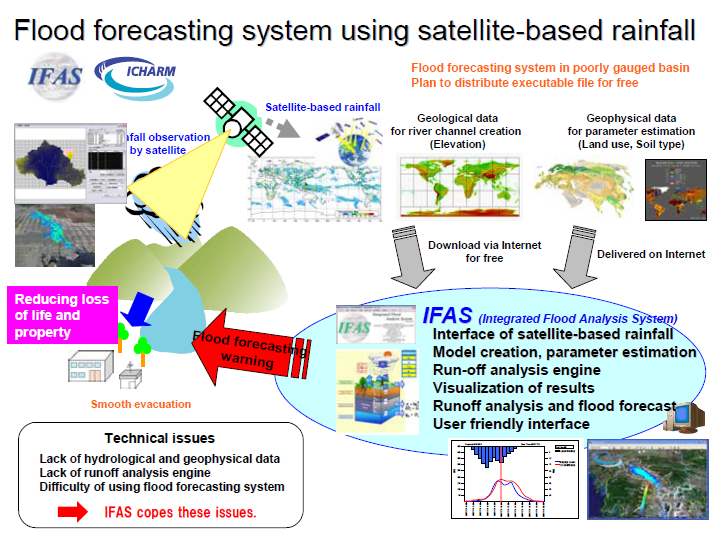 IFAS
Input
	Elevation Data (DEM)
	Land Use Data
	Rainfall Data
	Basin Data
IFAS
Project Information Manager
Basin Data Manager
Rainfall Data Manager
Parameter Manager
Dam Control Manager
Simulation Manager
Result Viewer
KML Exporter
Condition
Input
Simulation and Output
Project Information Manager
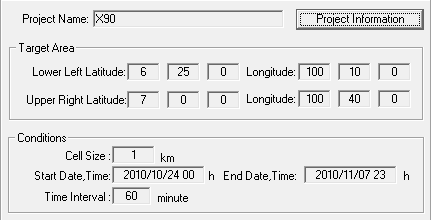 Cell Size		        1 ตารางกิโลเมตร
Start-End Date, Time
	- hourly (0 h – _ h)
	- daily   (0 h – 23 h)
Time Interval
	- hourly 60 minute
	- daily   1,440 minute
Project Information Manager
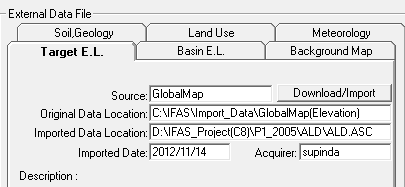 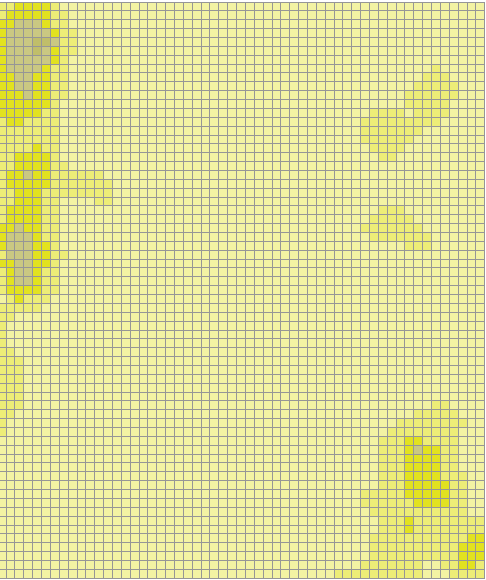 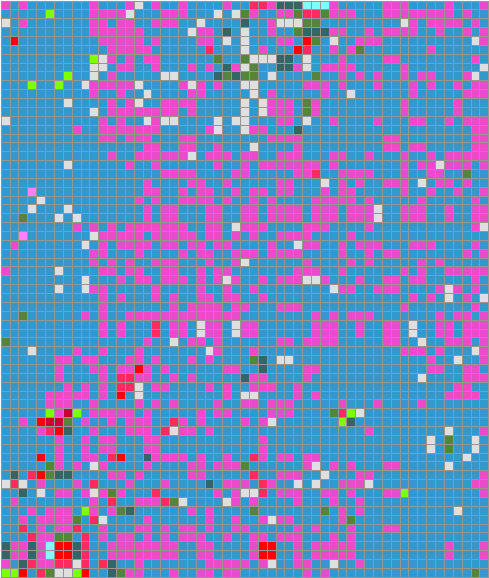 Target Elevation
	- GlobalMap (Elevation)
Land Use
	- GlobalMap (Land Cover)
Basin Data Manager
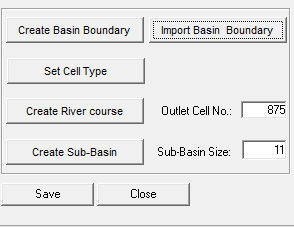 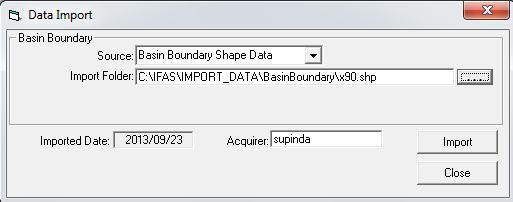 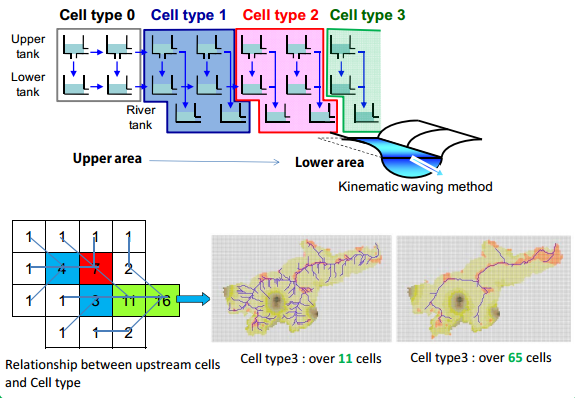 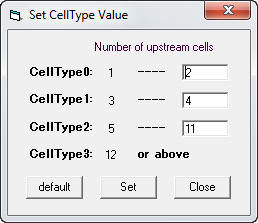 Basin Data Manager
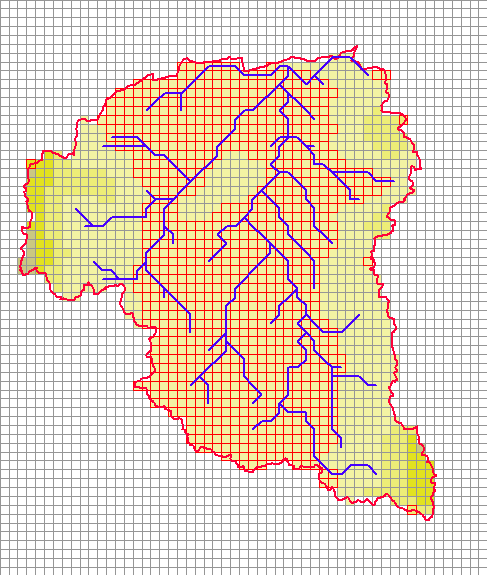 Rainfall Data Manager
Satellite Rainfall
GSMaP (0.1 degree = 10 x 10 km)
	Past time – GSMaP MVK
	Present – GSMaP NRT
TRMM (0.25 degree = 25 x 25 km)
	Past time – 3B42RT V5
	Present – 3B42RT V6

Ground-based Rainfall
	CSV File
	Thiessen Method
	Time Difference
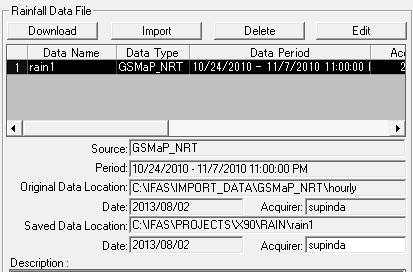 Download
	Import
		Edit
Parameter Manager
3 Parameter Set
	- Surface Parameter (Surface Tank)
	- Aquifer Parameter (Groundwater Tank)
	- River Course Parameter (River Course Tank)
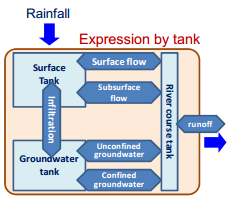 Parameter Manager
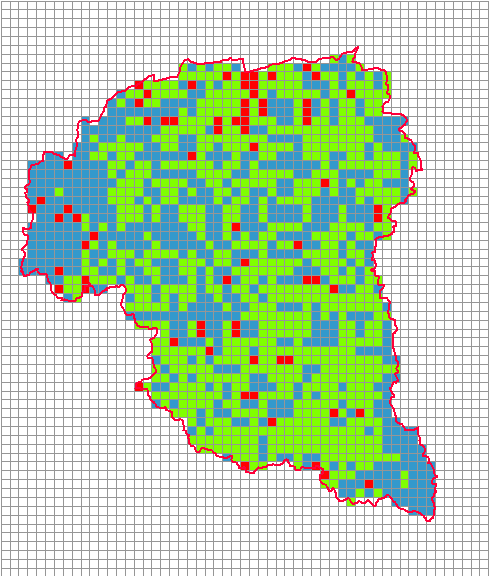 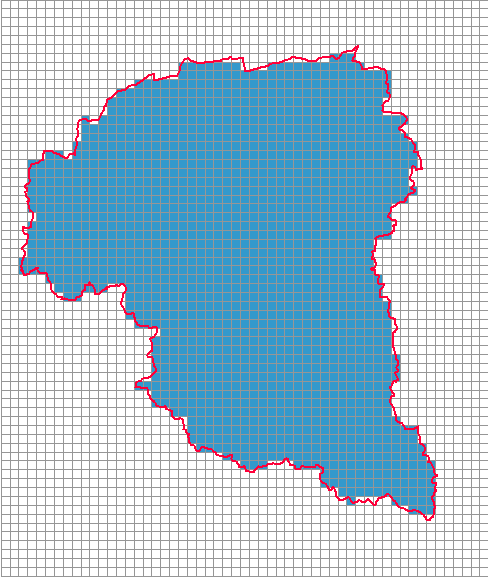 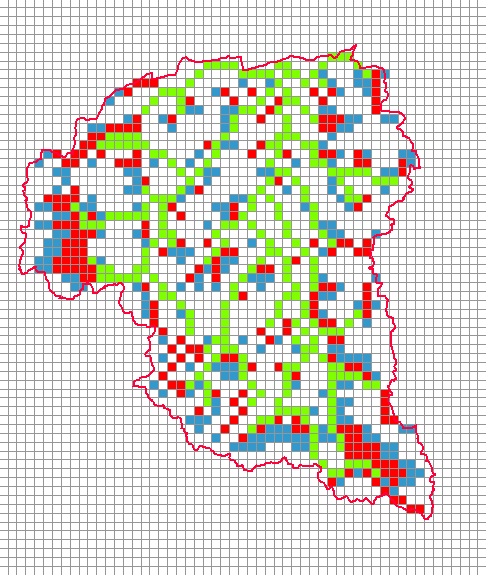 Parameter Manager
Surface Parameter
HFMXD > HFMND > HFOD
Parameter Manager
Aquifer Parameter
HCGD ≥ HIGD
Parameter Manager
River Course Parameter
Number of cell type
Dam Control Manager
4 Method
     - Fixed Rate
     - Fixed Value
     - Fixed Rate and Fix Value
     - Other Method
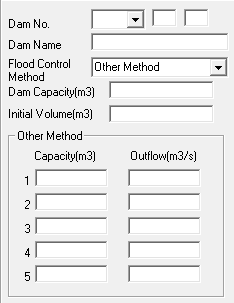 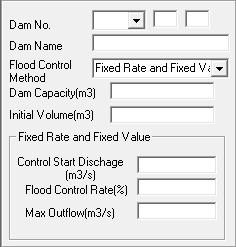 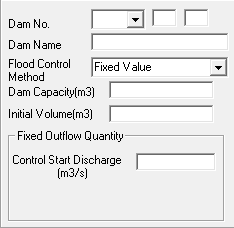 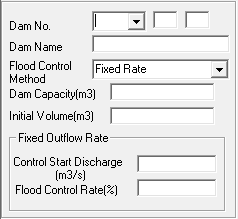 Simulation Manager
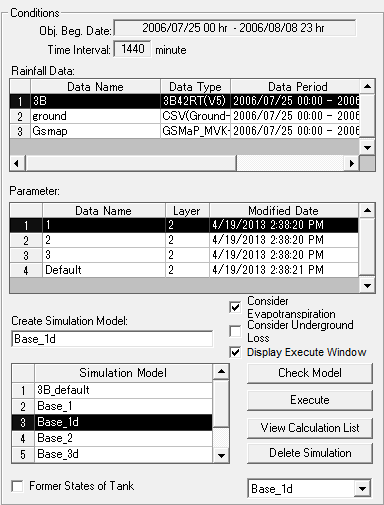 จับคู่ข้อมูลน้ำฝนกับค่า parameter เพื่อสร้างแบบจำลอง (1 คู่ / simulation)
การ calibrate ให้ปรับที่ค่า parameter
Result Viewer
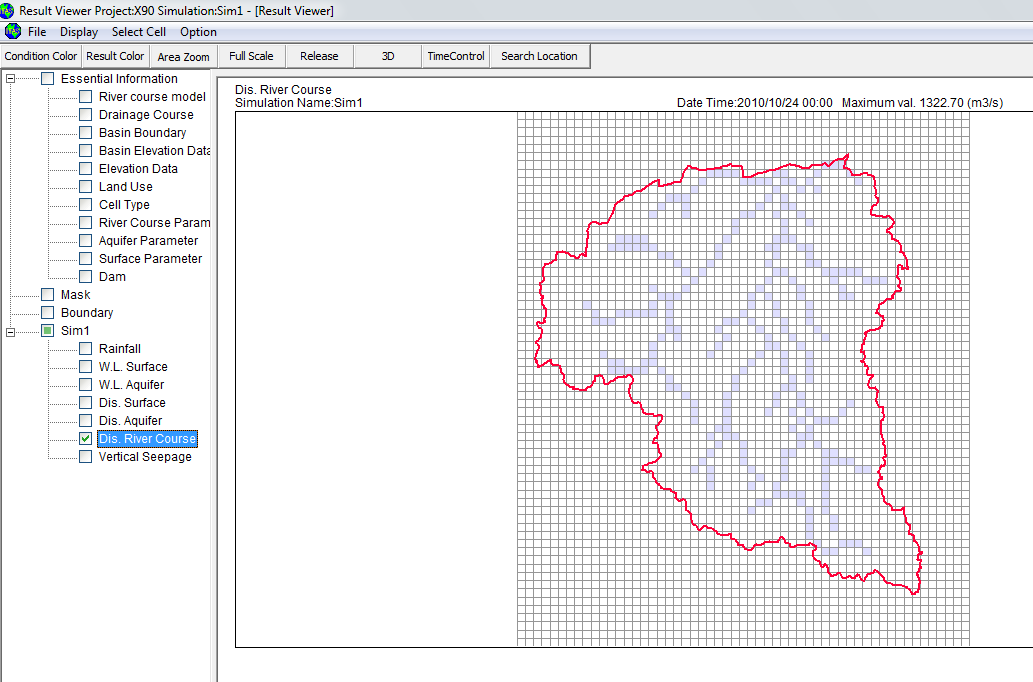 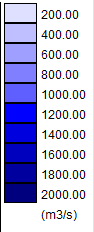 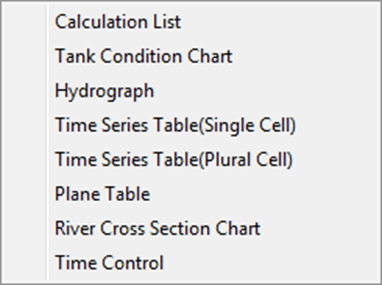 Result Viewer
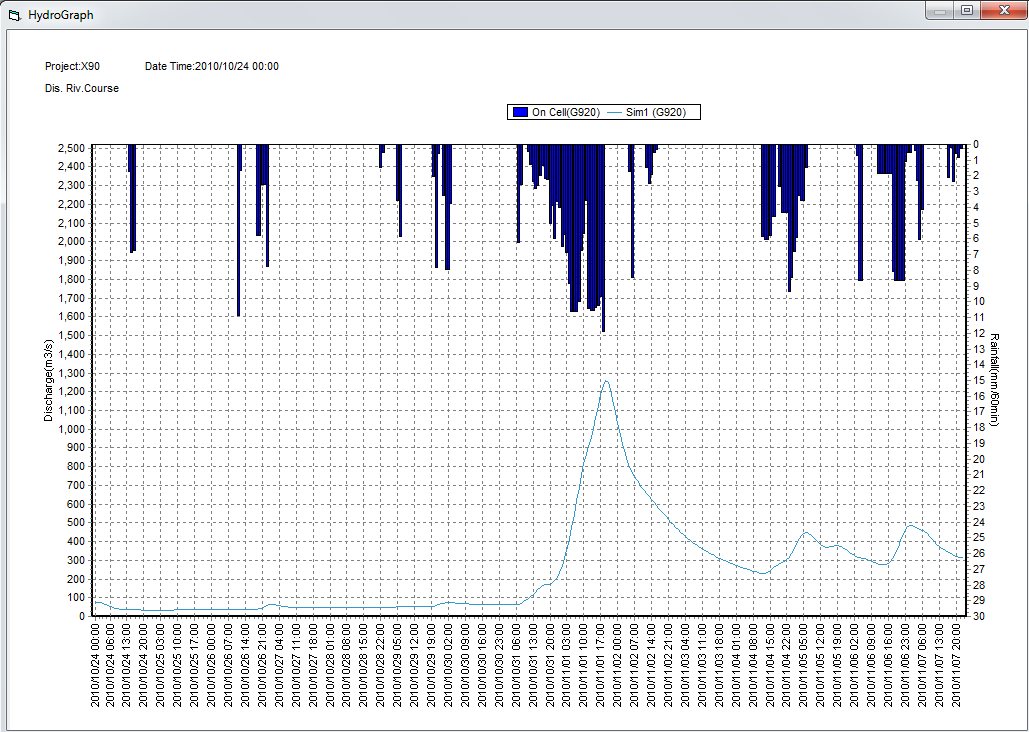 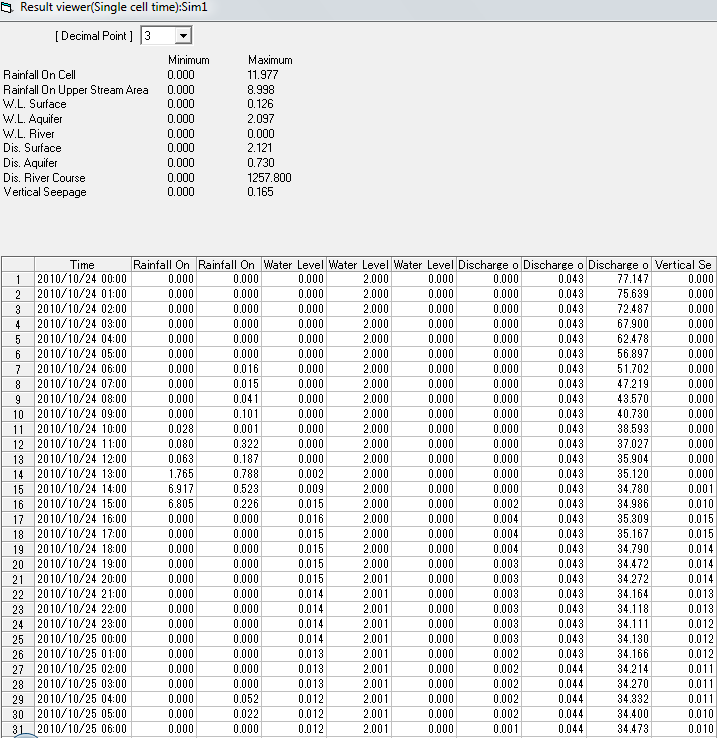